МИНИСТЕРСТВО ОБРАЗОВАНИЯ И НАУКИ РФ
П Р И К А З «17»_декабря_2010 г.№1897__
Об утверждении федерального
государственного образовательного стандарта основного общего
образования
ФГОС   ООО
совокупность требований, обязательных при реализации основной образовательной программы основного общего образования.
Н.А.Заиченко,  ПК МОРШ      январь 2017
В презентации использованы материалы портала http://www.isiorao.ru
Тенденции XXI века
«экономика  знаний» - постоянно изменяющаяся структура рынка труда
доступность многообразной информации, быстрое изменение технологий
креативность и творчество - самый востребованный продукт образования, ведущий фактор экономического роста и национальной и личностной конкурентоспособности 
ценность самоидентификации личности
История вопроса
. В России до 1992 года в педагогической лексике слова «стандарт» не существовало
пионерами стандартизации считаются США (1980-е годы), где достаточно долго вообще не существовало государственных требований к содержанию образования, хотя в Германии стандарты стали  разрабатываться с 1970- х годов
потребность в стандартизации российского образования обозначилась в начале 90-х годов, когда возникла реальная угроза потери единства образовательного пространства страны. Эту задачу стандарты первого поколения с успехом выполнили
История вопроса
Понятие «Стандарт»  появилось с введением Закона РФ «Об образовании» , 1992 год ( ст.7). В первоначальной редакции закона стандарт общего образования принимался Верховным советом РФ, но в связи с принятием Конституции 1993 года это положение было отменено…и эта роль  «отдана»    исполнительной власти 

В редакции разработчиков  закона «Об образовании» в 1992 году, образовательный стандарт (его федеральный компонент) состоял из пяти элементов:
цели образования на каждой ступени обучения
требования к базовому содержанию основных образовательных программ
предельно допустимый объем аудиторной учебной нагрузки
требования к уровню подготовки учащихся, оканчивающих различные ступени школы
требования к условиям образовательного процесса
История вопроса
Под давлением сторонников предметно-методического подхода эта редакция была деформирована депутатами профильного комитета Верховного Совета РФ и сокращена до трехсоставной формулы: 
обязательный минимум содержания основных образовательных программ
максимальный объем учебной нагрузки обучающихся
требования к уровню подготовки выпускников (в их число  включались и оканчивающие начальную школу).

В результате этого из ст. 7 закона, посвященной образовательным стандартам:
исчезал целевой блок стандарта;
требования к базовому содержанию основных образовательных программ заменялись «обязательным минимумом», то есть традиционным перечнем предметных тем и стандарт стал набором предметных программ;
исчезало понятие предельно допустимой аудиторной нагрузки, что не адекватно понятию максимальной нагрузки вообще;
из стандарта исчезли требования к условиям образовательного процесса
История вопроса
До 1992 года – отсутствует понятие «стандарт»
В качестве стандарта – совокупность единых документов:
единый учебный план + единые учебные программы 

       1998 год – ГОС-1998 
БУП
Обязательный минимум содержания начального, основного, среднего (полного) общего образования
         
2004 год – ГОС-2004 
Федеральный БУП
Федеральный компонент государственных образовательных стандартов начального общего, основного общего и среднего (полного) общего образования 

2007 год – ФГОС
 Федеральный закон от 1 декабря 2007 г. № 309-ФЗ  
В соответствии с Конституцией РФ введено понятие «федеральный государственный образовательный стандарт» (ФГОС) 
Новая структура и новое содержание Стандарта
Проблемы стандарта 2004 г.
ориентирован  на предметные результаты ,   не решается задача, связанная с умением применять полученные знания 
не определены требования к результатам освоения обучающимися образовательных программ и  условиям  для      достижения планируемых результатов 
 не фиксируется обязательность результатов, связанных с воспитанием и социализацией личности, с духовно-нравственным развитием молодежи, а также с межпредметными и надпредметными умениями и навыками
не обеспечивается в полной мере создание условий для учета индивидуальных особенностей и интересов обучающихся, а также  для социализации и профессиональной ориентации обучающихся
Основная проблема – поставленные цели не были достигнуты, о чем свидетельствуют
результаты ЕГЭ   и международных исследований

НУЖНЫ  ПРИНЦИПИАЛЬНО НОВЫЕ ПОДХОДЫ И РЕШЕНИЯ
Как утверждают российские и зарубежные эксперты и политики, качество российского образования в последние годы становится неконкурентоспособным

 И не потому, что учителя стали хуже работать, 
а потому, что меняются требования к результатам школьного образования. 
Они становятся другими.
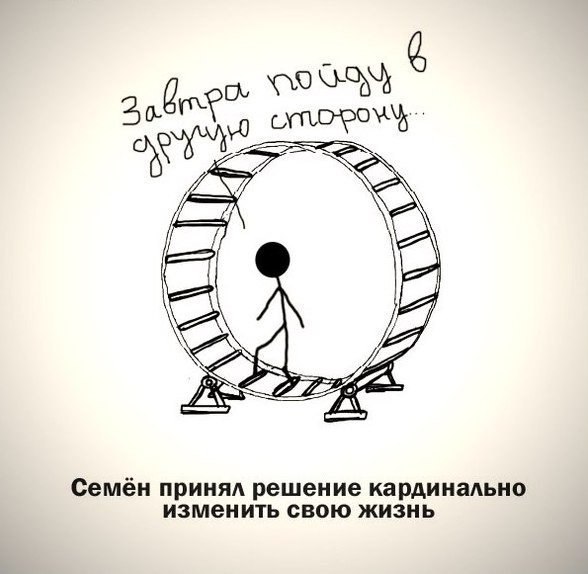 Стандарты – 2П
глобализация, гиперконкуренция, сверхбыстрая смена технологий, интернет, социальная самоорганизация
Школа 2020
Умение работать с большими объемами информации

Коммуникативные компетенции

Креативность

Способность к самообразованию
Школа  1910 -2010

Базовые интеллектуальные навыки (чтение, письмо, счет)

«картина мира»

Подготовка к выбору профессии
ФГОС
(1)-Что меняет стандарт второго поколения в системе школьного образования?
Первое. Стандарт второго поколения  (Стандарт-2П) предъявляет новые требования к ожидаемым результатам общего образования. Если раньше требования рассматривались только в контексте предметных знаний и умений, то теперь подлежит нормированию совокупность личностных, метапредметных и предметных результатов.

Второе . Стандарт-2П  расширяет количество субъектов, отвечающих за образовательные результаты- это  общественный договор, в рамках которого необходимо согласовывать требования личности, общества, государства, семьи и школы к образовательным результатам, учиться определять и выполнять взаимные обязательства и права.
(2)-Что меняет стандарт второго поколения в системе школьного образования?
Третье. Стандарты первого поколения имели 2-компонентную структуру требований: к минимуму содержания, уровню подготовки выпускников и максимально допустимой нагрузке. 
Стандарт-2П  называют стандартом трех «Т»: «Требования к структуре основных общеобразовательных программ», «Требования к результатам освоения основных общеобразовательных программ», «Требования к условиям осуществления образовательного процесса». 
Принципиальное отличие от прежней получает структура и содержание образовательной программы школы – основной образовательной программы (ООП в новой терминологии)
(3)-Что меняет стандарт второго поколения в системе школьного образования?
Четвертое. В основе Стандартов-2П  лежит Концепция духовно-нравственного развития и воспитания личности, в которой впервые предложен (нормируется) современный воспитательный идеал гражданина РФ

Пятое ( для некоторых регионов). Стандарты- 2П вводятся вместе с новой системой оплаты труда работников образования, переходом на нормативное подушевое финансирование общеобразовательных учреждений, организацией многоуровневой и объективной системы оценки качества образования,
ФГОС= ТРЕБОВАНИЯ  к
1-  результатам освоения основных образовательных программ

2-  структуре основных образовательных программ, в том
числе требования к соотношению частей основной
образовательной программы и их объему, а также к
соотношению обязательной части основной образовательной
программы и части, формируемой участниками
образовательного процесса

 3- условиям реализации основных образовательных программ,
в том числе кадровым, финансовым, материально-
техническим и иным условиям


ФГОС
ФГОС:   Главная компетентность – компетентность к обновлению компетенций
ФГОС - качественно новый этап в развитии подходов к проектированию
образования:
впервые стандарт разрабатывается как целостная система требований ко
всей системе образования страны, а не только к предметному содержанию
образования. В структуру ФГОС включены требования к условиям
реализации программ
В отличие от стандартов первого поколения нормируются:
результаты образования
структура основных образовательных программ
условия и ресурсы реализации основных образовательных программ
Впервые основой и условием эффективного внедрения стандарта в реальную жизнь должна стать новая организационно-экономическая модель
Впервые стандарт предусматривает внеурочную занятость
Впервые системообразующим компонентом ФГОС являются требования к
результатам освоения ООП
Впервые…
разделены две части ООП - обязательная часть +  часть, формируемая
участниками образовательного процесса.
Чем старше ступень, тем больше возможность выбора

ФГОС сконструирован как система рамочных ограничений,
внутри которых могут быть реализованы различные модели
образования
При этом:
учителю предоставляется свобода в выборе путей, средств,
способов достижения результатов, использовании и разработке
технологий реализации основных образовательных программ
ученику предоставляется возможность выбора
образовательного маршрута, индивидуального учебного плана,
индивидуальной образовательной программы
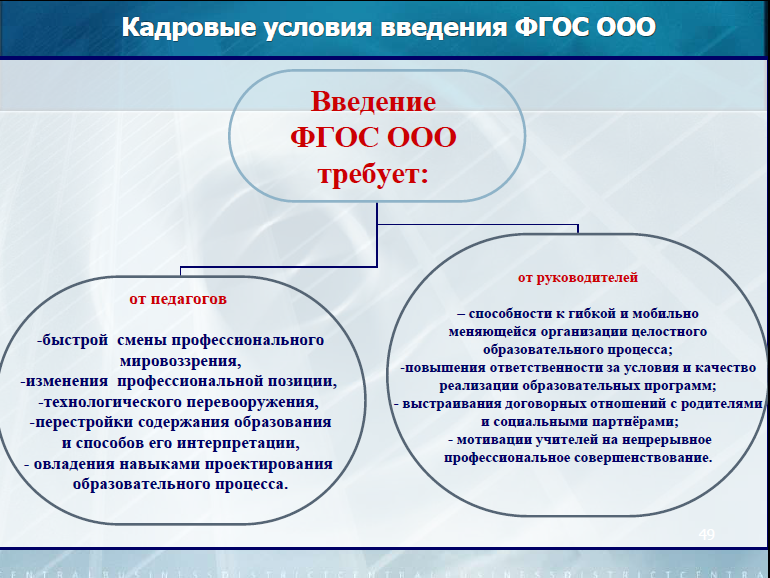 Образ учителя : данные
В основе ФГОС-  системно-деятельностный подход
формирование готовности к саморазвитию и непрерывному образованию;

проектирование и конструирование социальной среды развития обучающихся в системе образования;

активная учебно-познавательная деятельность обучающихся;

построение образовательной деятельности с учетом индивидуальных возрастных, психологических и физиологических особенностей обучающихся.
Требования к результатам:
структура планируемых результатов
УУД  – самое главное, что остается после школы
Регулятивные - умения ОРГАНИЗОВЫВАТЬ свою деятельность 
Познавательные  - умения результативно МЫСЛИТЬ и работать с ИНФОРМАЦИЕЙ в современном мире 
Коммуникативные - умения ОБЩАТЬСЯ, взаимодействовать с людьми

Личностные  - умения самостоятельно делать ВЫБОР в мире ЦЕННОСТЕЙ и ПОСТУПКОВ и отвечать за этот выбор
мониторинг
ЛИЧНОСТНЫЕ результаты
Требования к структуре ООП
Должно быть ЧЕРЕДОВАНИЕ урочной и внеурочной деятельности!!!!
Требования к структуре ООП
участники образовательных отношений и участники отношений в сфере образования
участники образовательных отношений 
+  федеральные государственные органы
+ органы государственной власти субъектов Российской Федерации, органы местного самоуправления
+ работодатели и их объединения
Обучающиеся
Родители (законные представители) несовершеннолетних обучающихся
Педагогические работники и их представители
Организации, осуществляющие образовательную деятельность
Требования к структуре ООП
Требования к условиям реализации ООП
Создание   образовательной  среды


через  создание условий
кадровых
 финансовых
 материально-технических 
и иных (?) ….
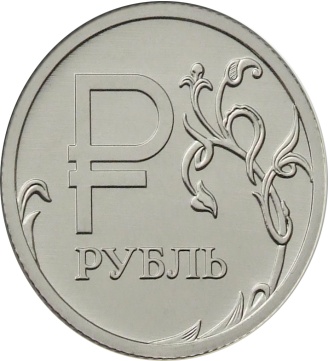 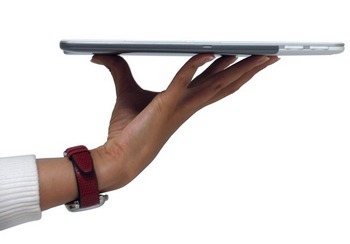 ФГОС ….синий ящик….…..черный лебедь
РЕСУРСЫ
КАЧЕСТВО
ВЫПУСКНИКА
Качество  образовательной среды
Процент будущих учителей, считающих возможным работать учителем в основной школе в течение всей жизни
ВЦИОМ: Индекс общественного мнения (N=1600;42 региона)
По Вашему мнению, в каком состоянии - хорошем, удовлетворительном или плохом - находится сегодня в нашей стране образование? (закрытый вопрос,  %)
Сайт    http://www.wciom.ru
Как Вы считаете, современные школьные учителя учат детей лучше, хуже или так же, как Вас учили Ваши школьные учителя? (закрытый вопрос, %)
Сайт    http://www.wciom.ru
По Вашему мнению, как большинство школьных учителей справляются со своими обязанностями? ( ВЦИОМ, 2016, %)
Как Вы считаете, в наше время профессия учителя является престижной или нет? (%)
ПРОФстандарт  педагога ????
Профстандарт, утвержденный приказом Минтруда РФ от 18 октября 2013 года,  №544н «Об утверждении профессионального стандарта педагог (воспитатель, учитель)» стал следствием изменений Трудового кодекса, которые в ст. 195 ч.1 закрепили понятия «профессиональный стандарт» и «квалификация».
Апробация стандарта шла в  43 регионах
С 1 января 2017 года б.д. вступить в силу
До 2020 года будет совершенствоваться ….будут введены новые статусы учителя – ведущий, старший… и пр. 

Каждый из конкретных стандартов разбит на три пункта, в соответствии с которыми и предъявляются требования к тому или иному сотруднику: 
Действия. 
Умения. 
Знания.


Источник: http://www.menobr.ru/professionalnyy-standart-pedagoga
.
Соответствие трудовых действий профстандарта педагога и уровней профессионального развития педагогов, описание уровней профессионального развития
Соответствие трудовых действий профстандарта педагога и уровней высшего образования
ПРОФстандарт  педагога
вводит для учителей и преподавателей пять видов квалификаций, при этом каждый из них вменяет к компетенции педагога особые требования, которые выдвигаются, основываясь на степени сложности и конечного итога в решении заданных миссий; 
 изложен перечень профессиональных компетенций, которыми должны обладать педагоги: обязательны 18 навыков и умений, а для всестороннего развития ученика число умений и навыков  = 20.
перечень знаний педагога - это только ориентир для учебного учреждения, на основании которого ОУ будет планировать свою траекторию образовательной деятельности. 
Можно сказать, что учителям отводится роль социальных терапевтов, которые способны распознать наличие у ребенка педагогических и даже психологических проблем….поэтому в документе особый акцент ставится на инклюзивном образовании и всецелой поддержке социально уязвимых, а также одаренных и талантливых учеников. 


Источник: http://god2017.com/novosti/profstandart-pedagoga-2017-goda
СПАСИБО
Н.А.Заиченко, zanat@hse.ru